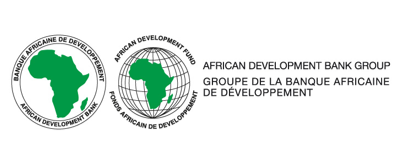 Open Data Portal  
Un portail de Données statistique
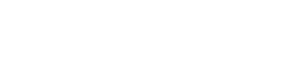 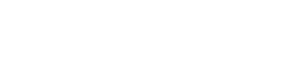 Vue d’ensemble de l’ODP
 Fonctionnalités de base
Une page d’accueil personnalisable
Catalogue de données
Galerie
Charger vos propres jeux de données
Soumission de données
Création Tableaux de bords / Visualisations
Administrer l’ODP
Aide
Construire la Page Nationale récapitulative de données (PNRD)
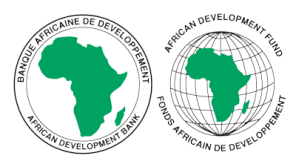 2
Vue d’ensemble de l’ODP
 Page d’acceuil personnalisable
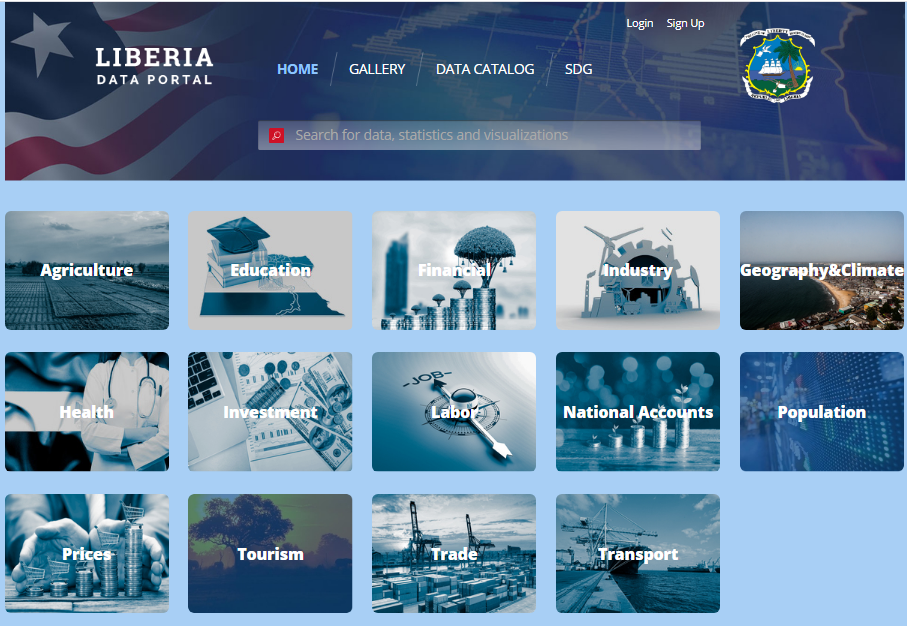 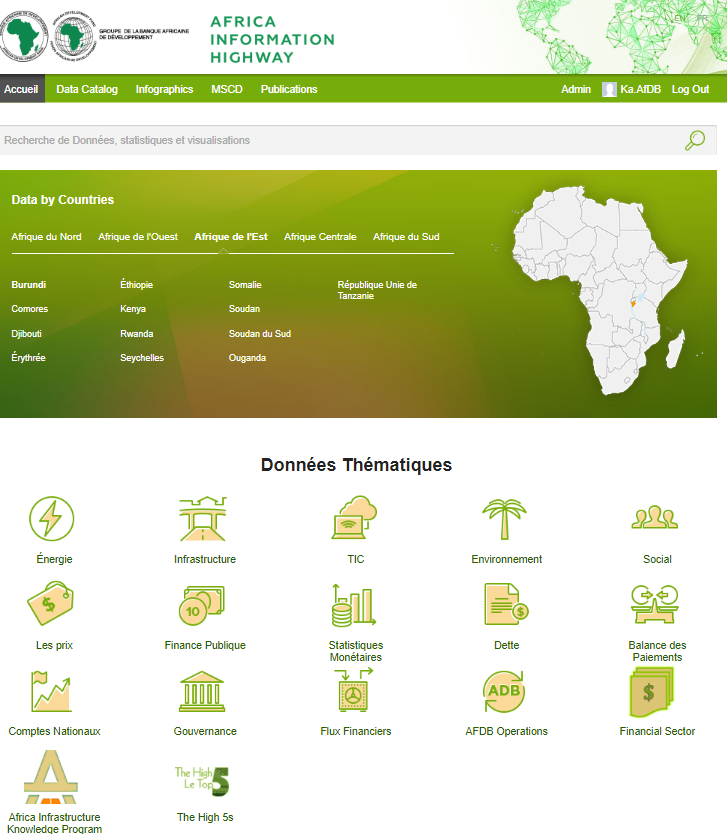 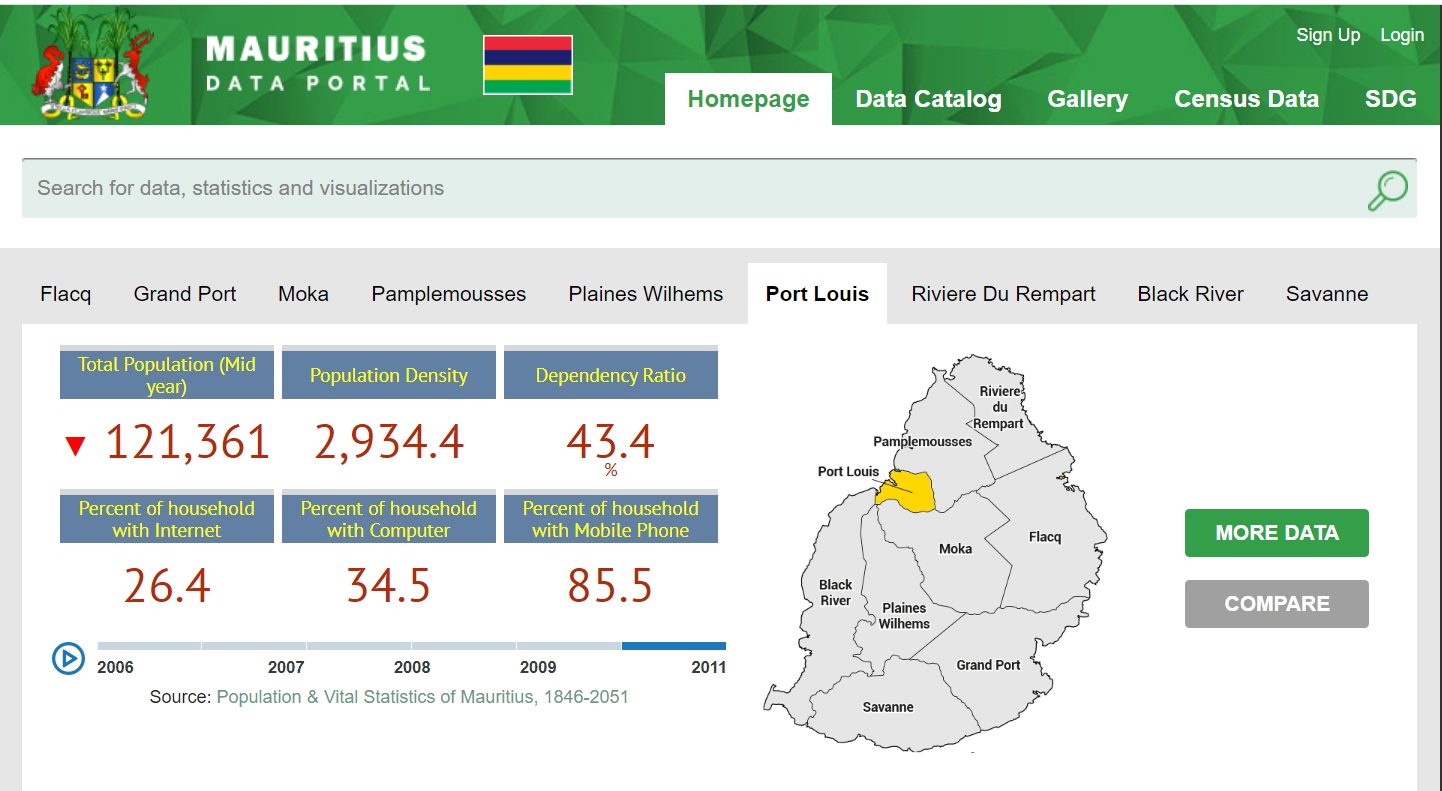 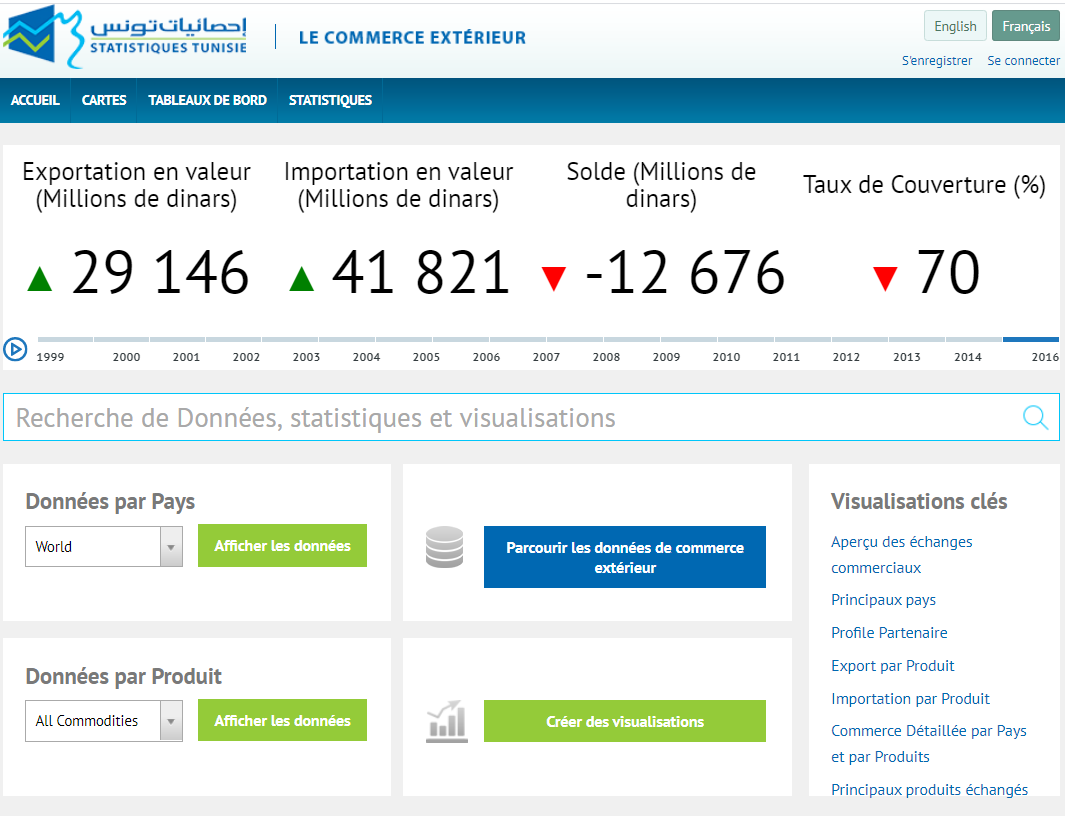 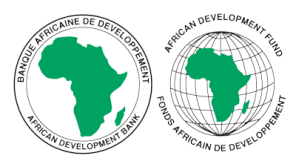 3
[Speaker Notes: TBD – Animation on this slide. You can change home page any time according to your requirement. Use Admin > General settings to do so. Any dashboard can be made as home page.]
Vue d’ensemble de l’ODP
 Catalogue de données
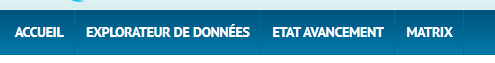 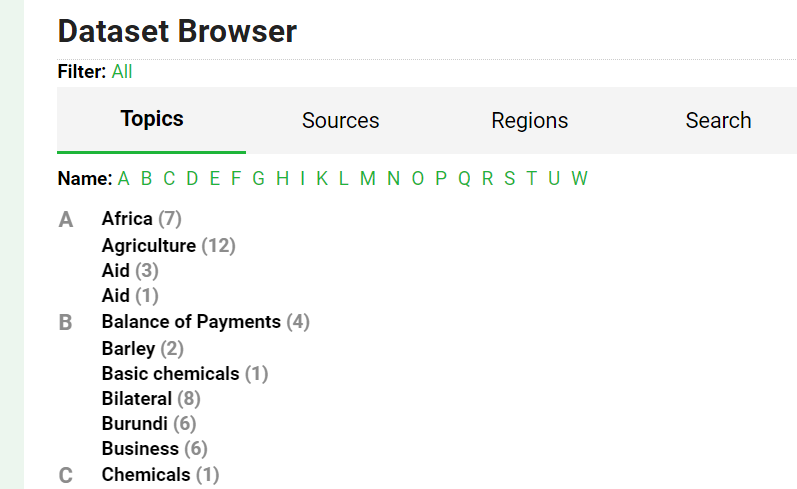 Catalogue de données
Sujets
Sources
Régions
Recherche
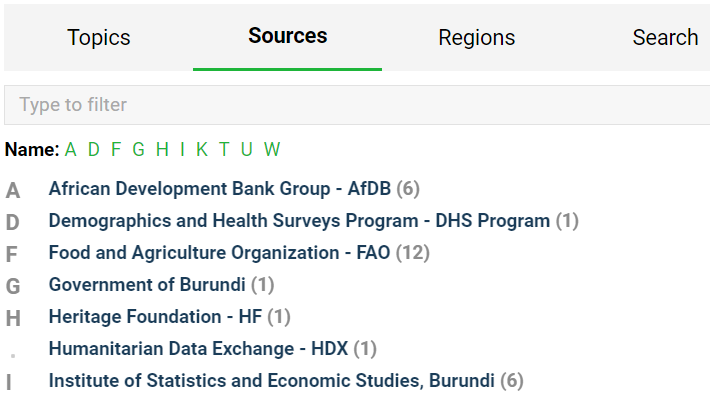 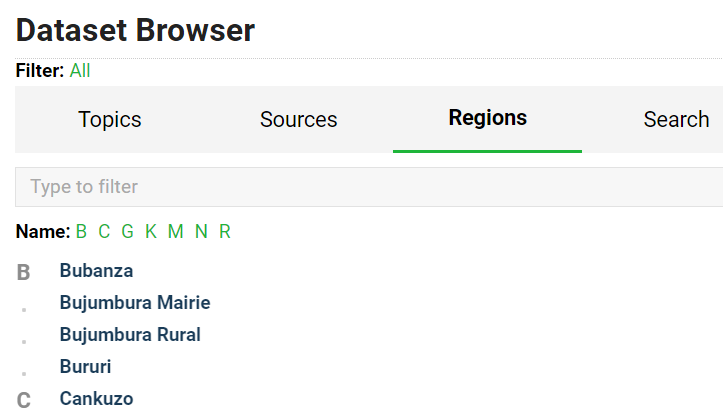 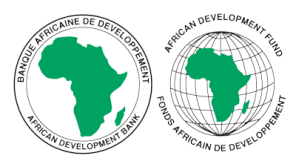 4
Vue d’ensemble de l’ODP
 Catalogue de données
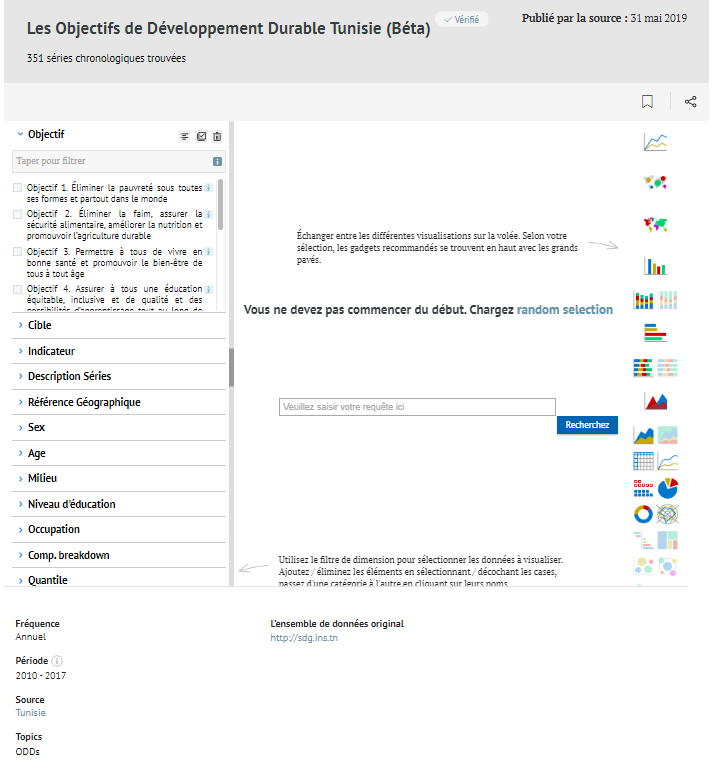 Visionneur d’un ensemble de données permet: 
De parcourir l’ensemble de données
De télécharger les données(toutes les données ou une partie)
Aide à visualiser rapidement les données sur un graphique / tableau, etc.
Aide à exporter les graphiques/tableaux
Aide à sauvegarder les graphiques  pour un utilisation en ligne.
De visualiser l’historique des mises à jour d’un ensemble de données.
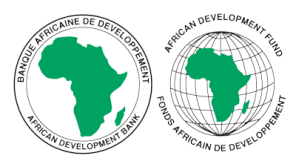 5
Vue d’ensemble de l’ODP
 Export des données
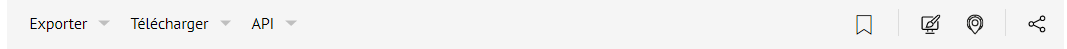 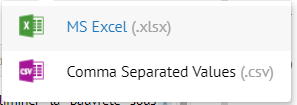 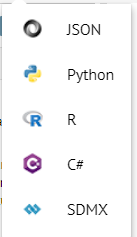 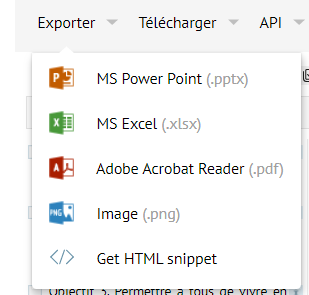 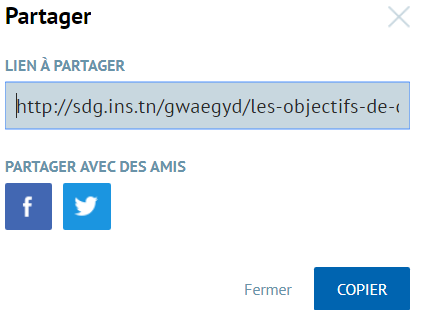 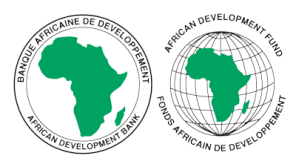 6
Vue d’ensemble de l’ODP
 Gallerie
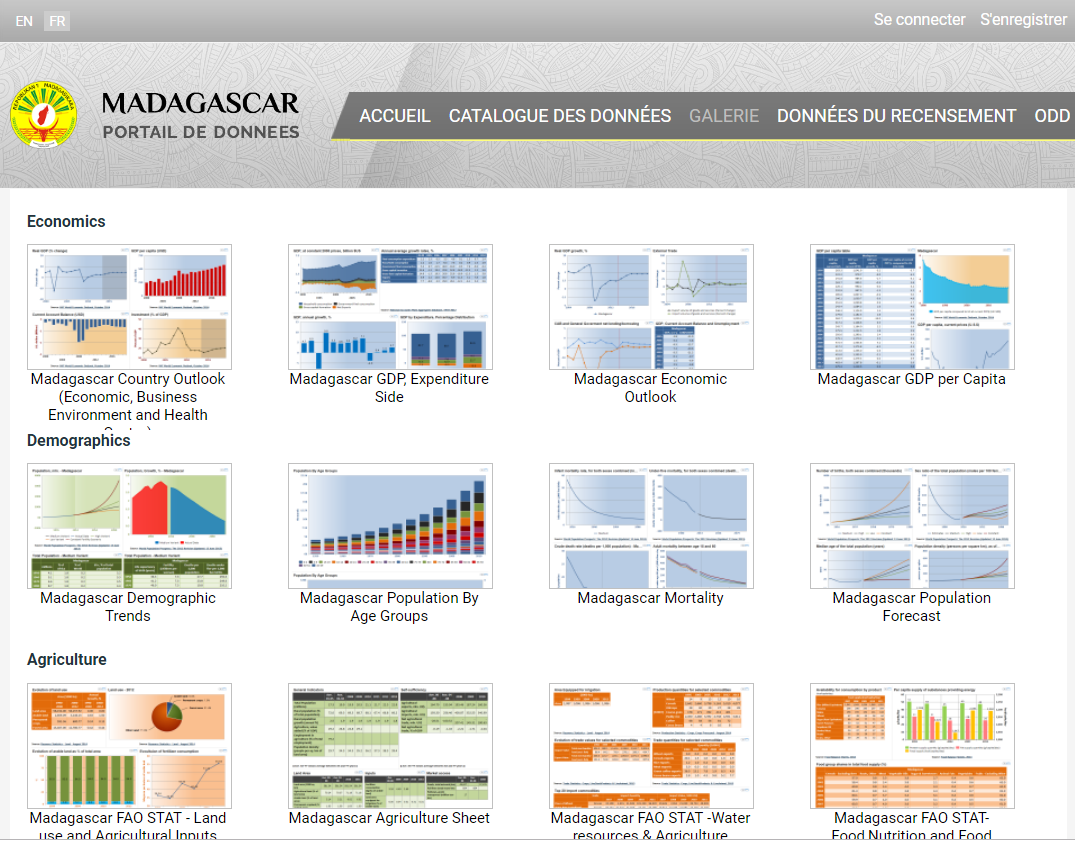 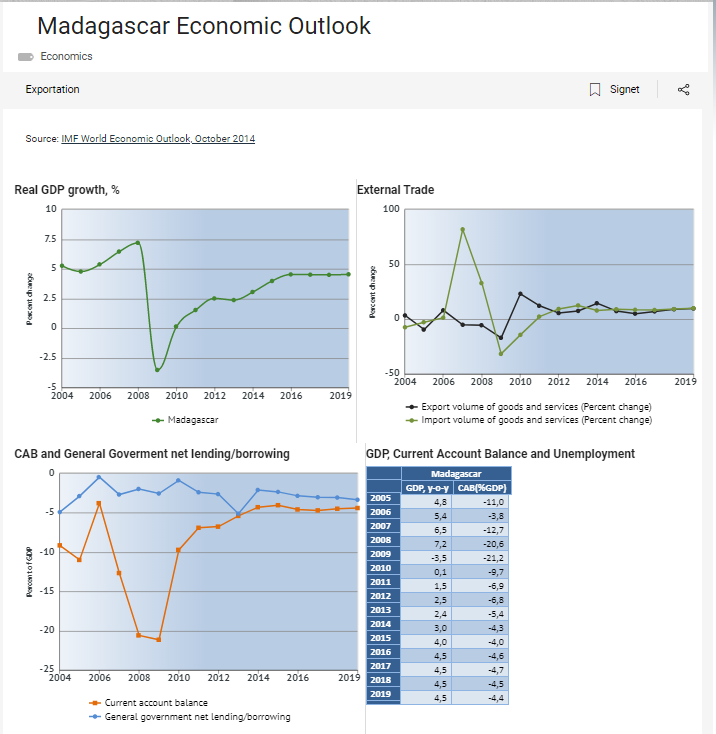 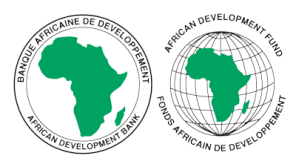 7
[Speaker Notes: TBD-animation]
Vue d’ensemble de l’ODP
 Recensement de la population
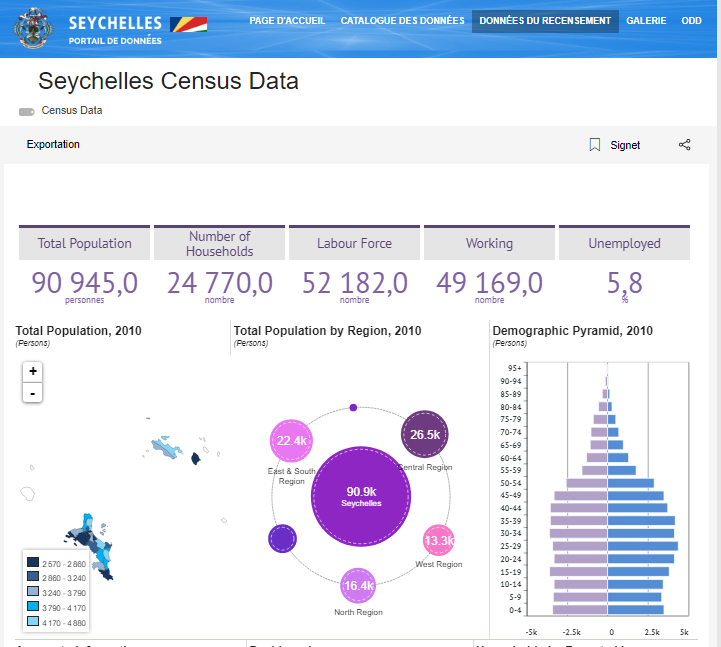 Vue d’ensemble de l’ODP
 PNRD
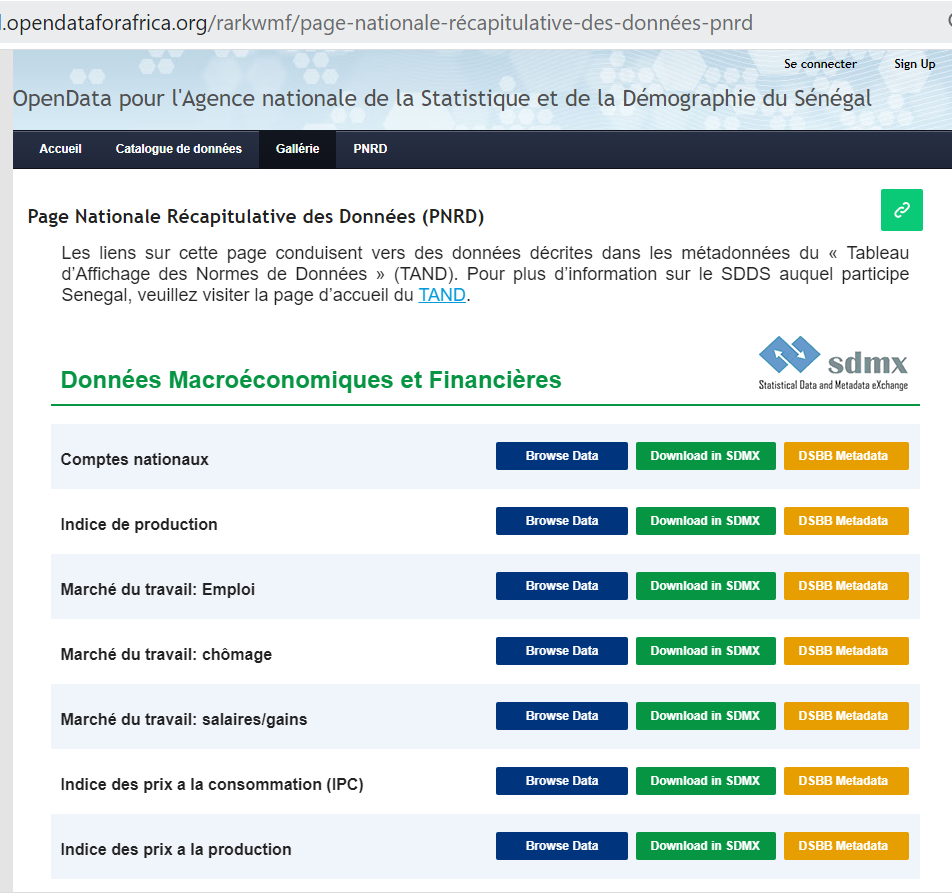 Vue d’ensemble de l’ODP
 ODD
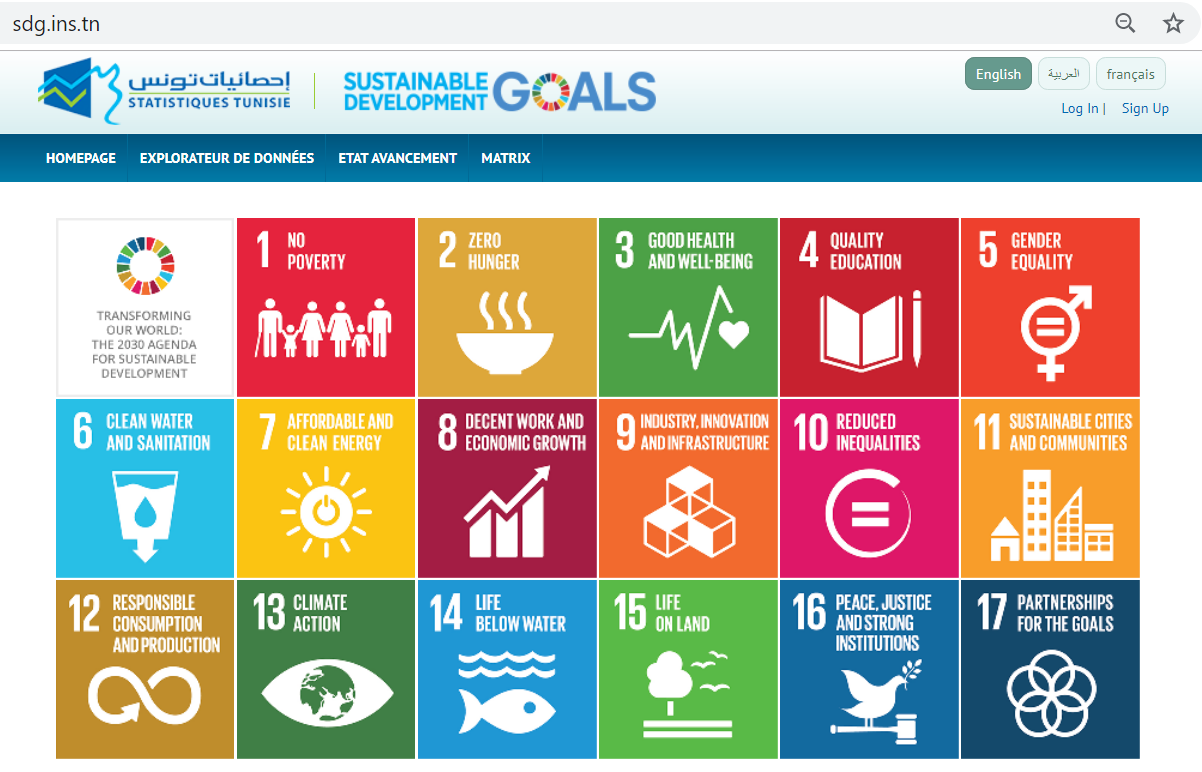 Vue d’ensemble de l’ODP
 Publication : Annuaire statistique
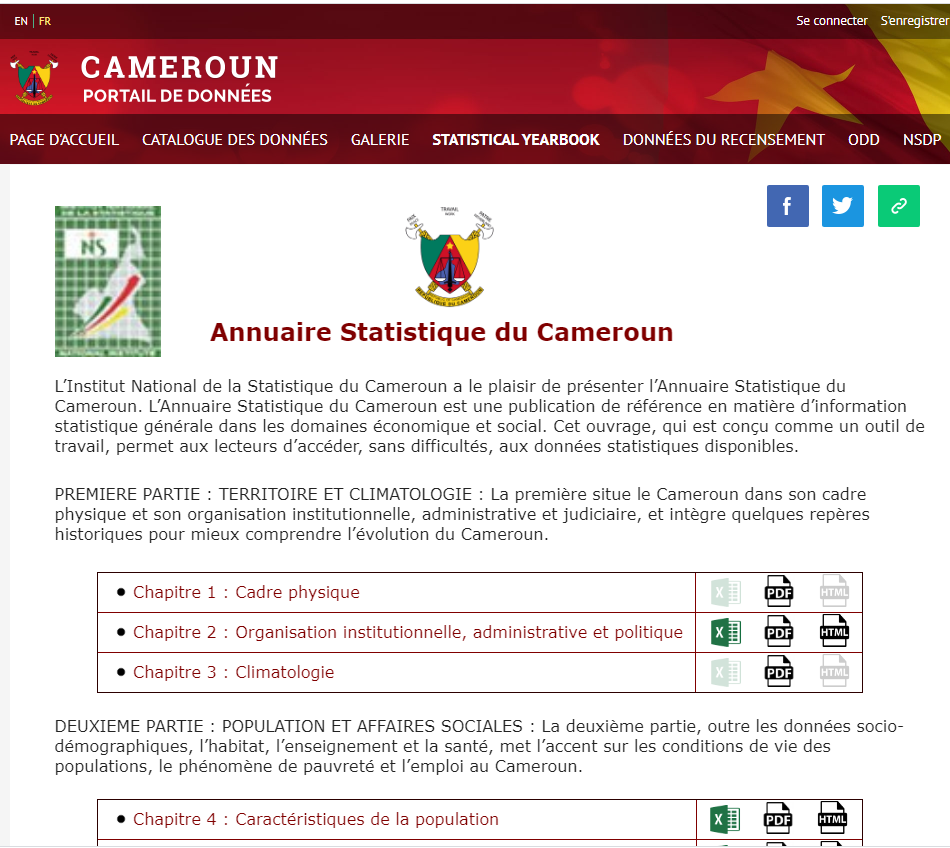 Vue d’ensemble de l’ODP
 Page diffusion d’un projet
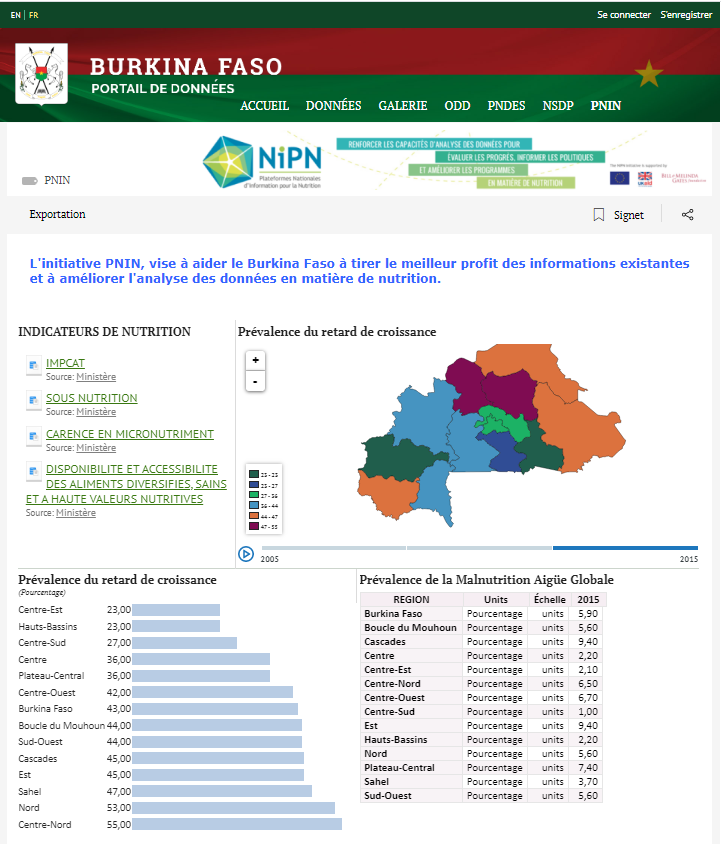 Hub des ODPs en Afrique
 Accès rapide
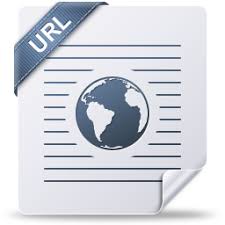 https://aih.opendataforafrica.org/
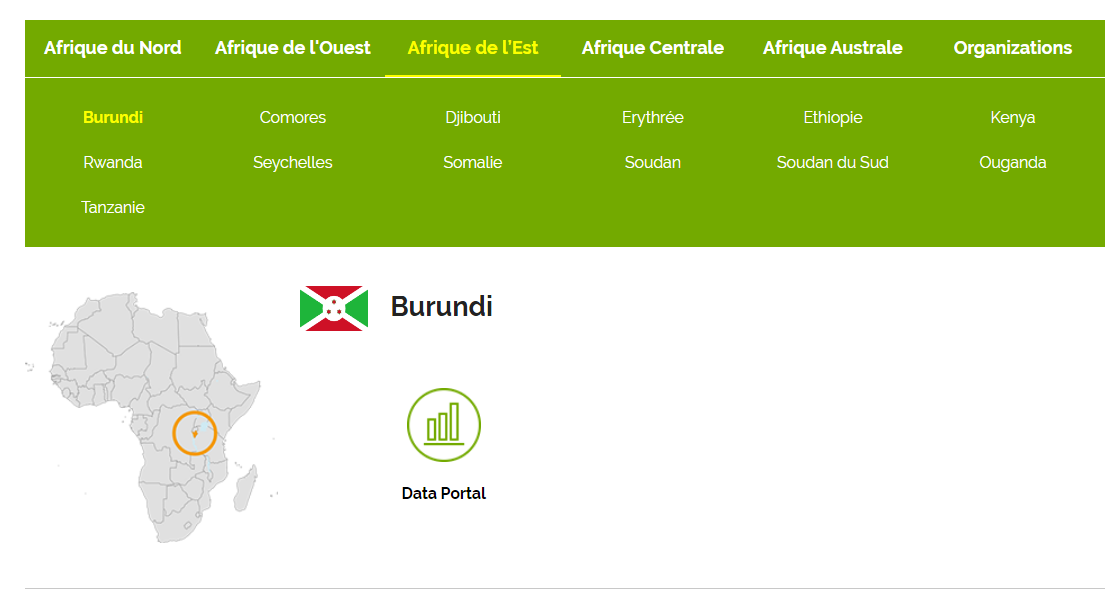 ODP Niger
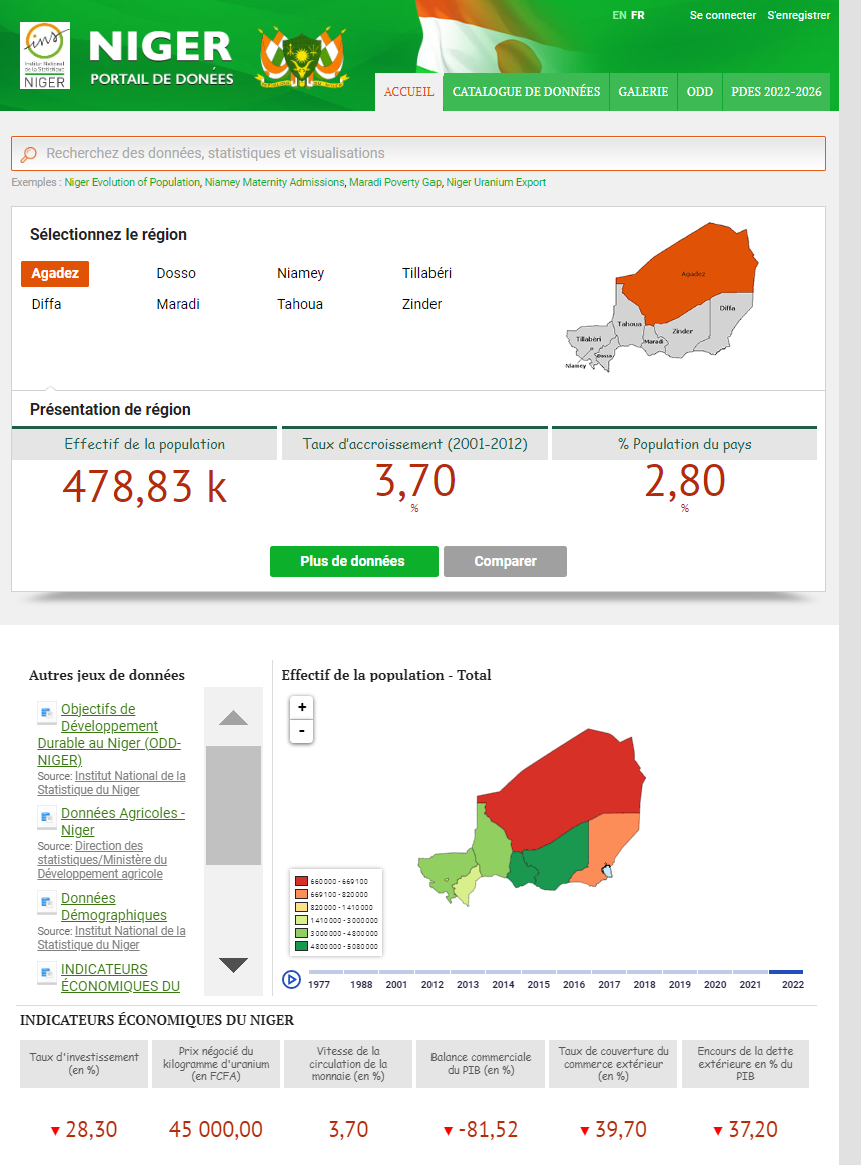 https://niger.opendataforafrica.org
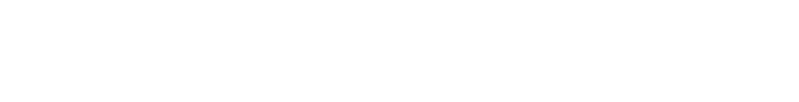 MERCI
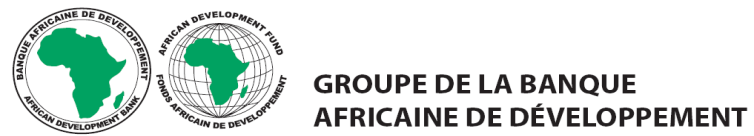